2)
1)
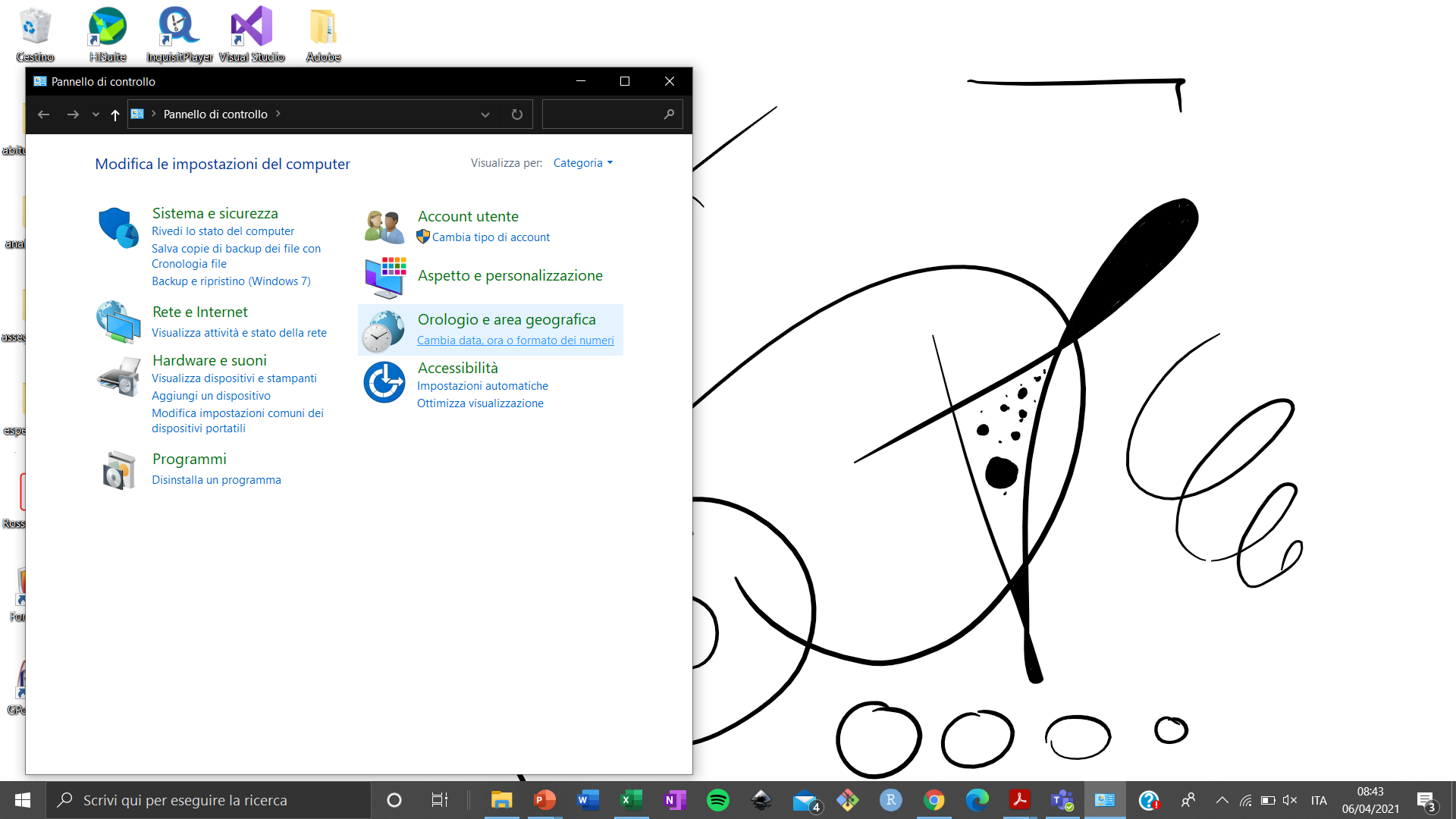 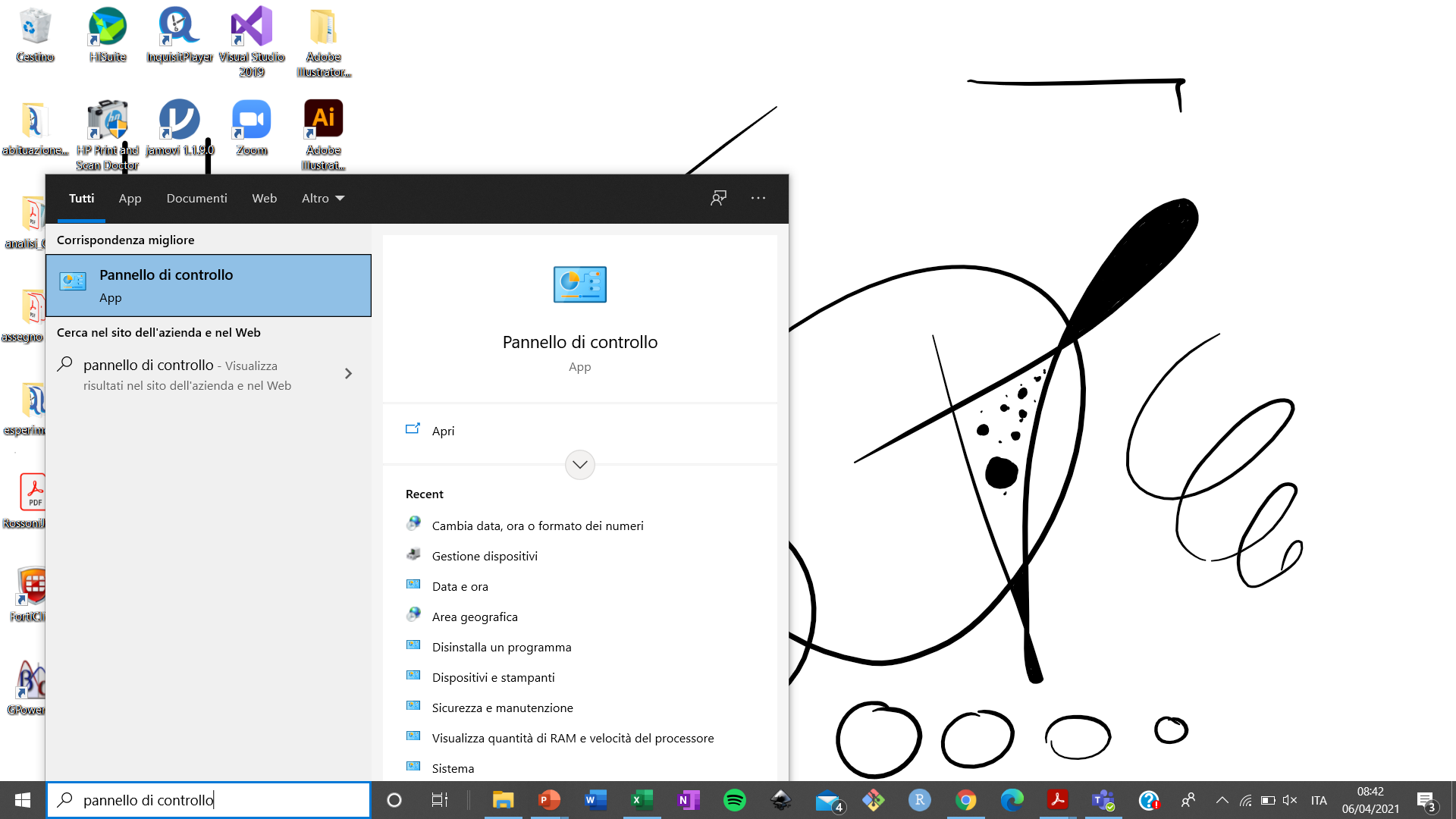 Set up impostazioniinternazionali«.» decimali«,» raggruppamento
4)
3)
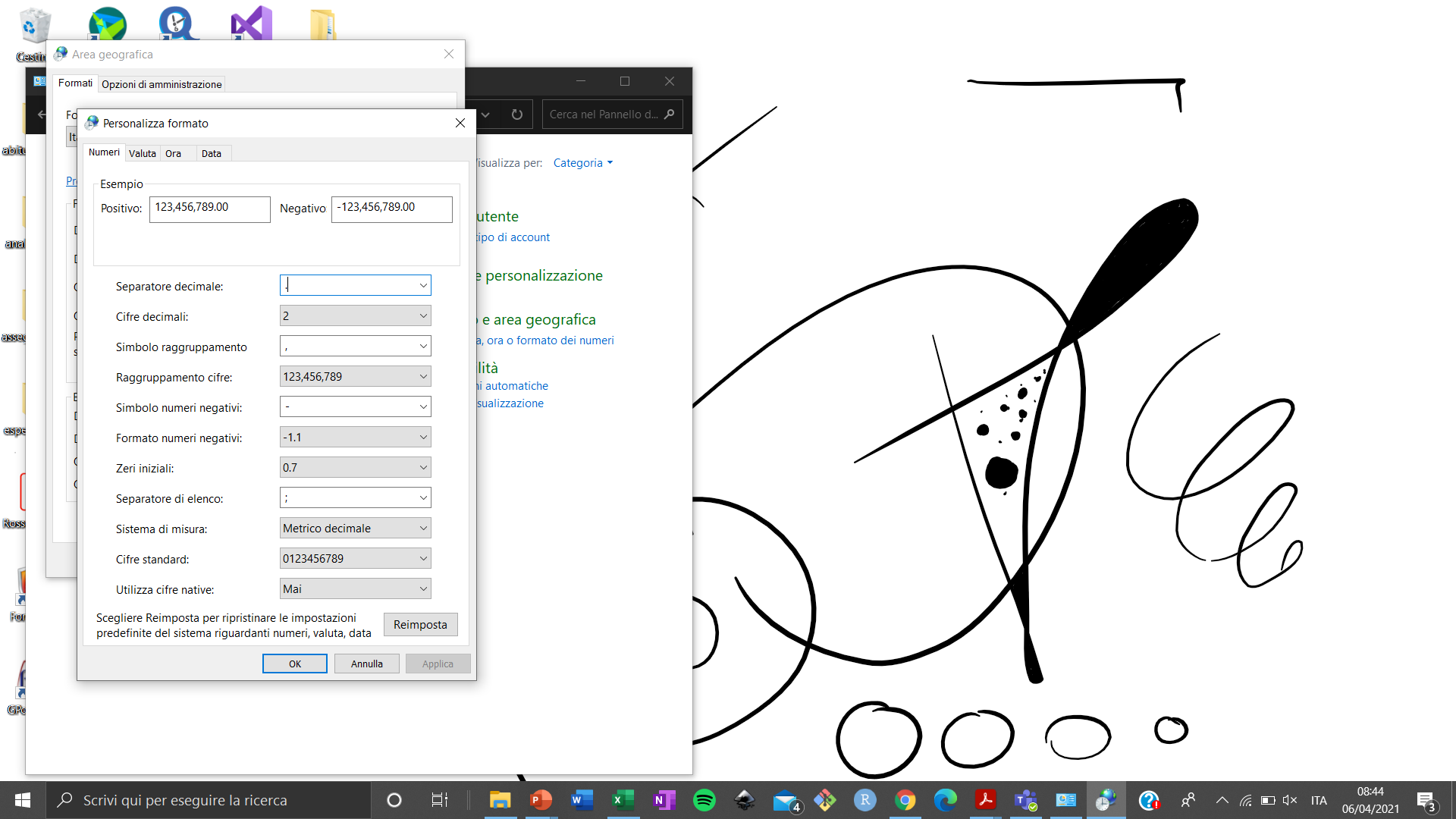 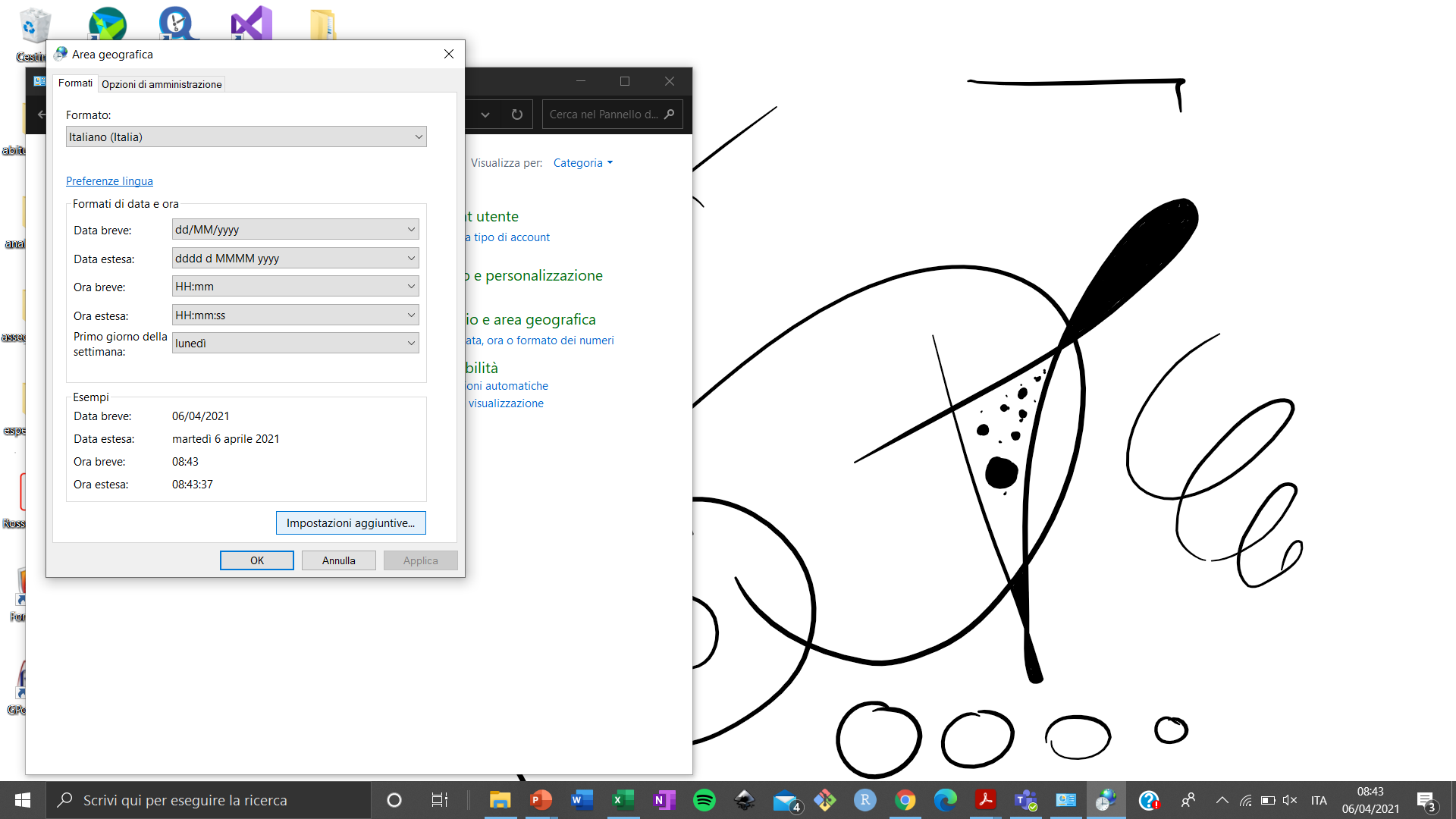 Trascinate la presentazione all’interno
Aprite PowerPoint
2)
1)
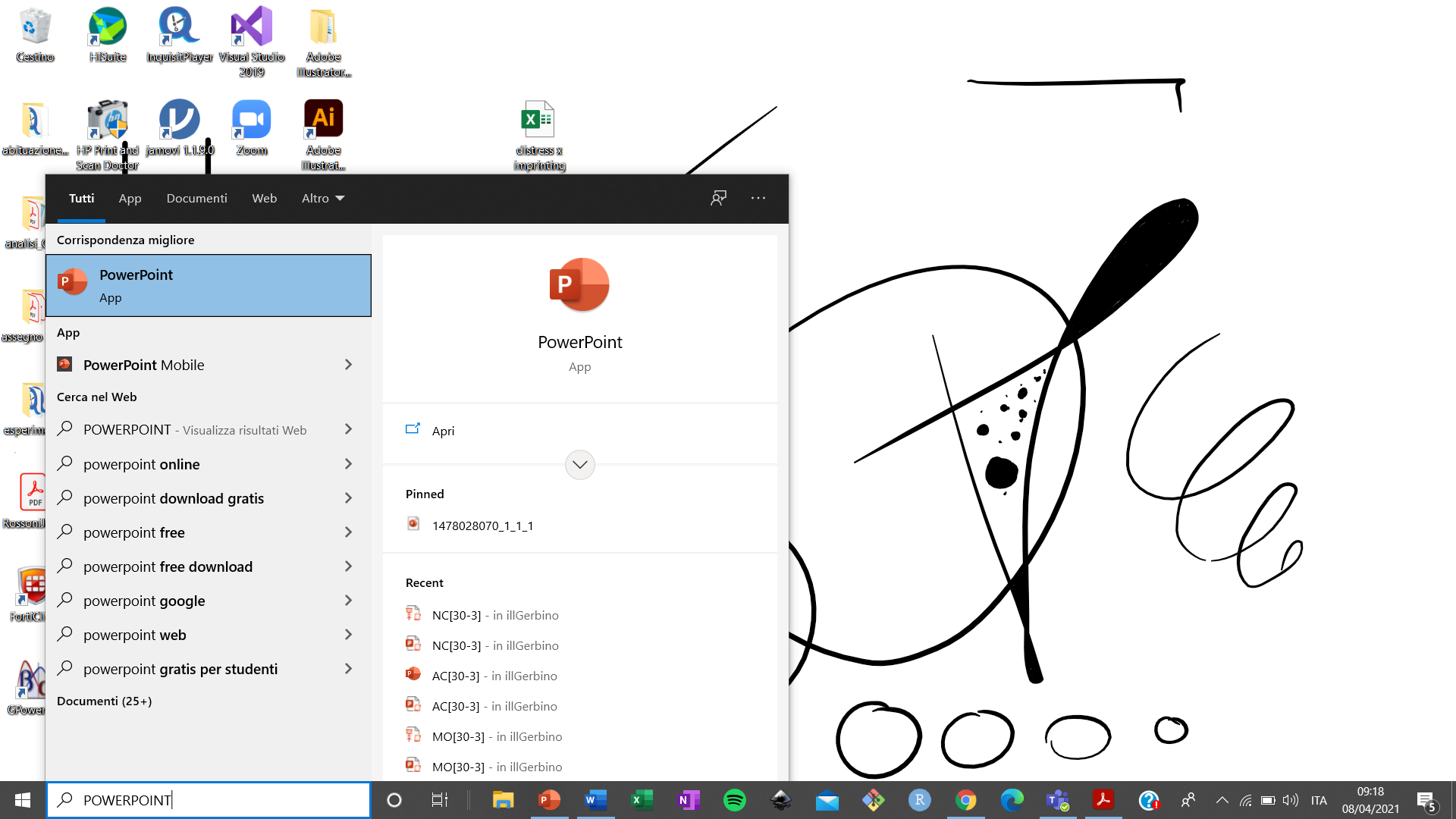 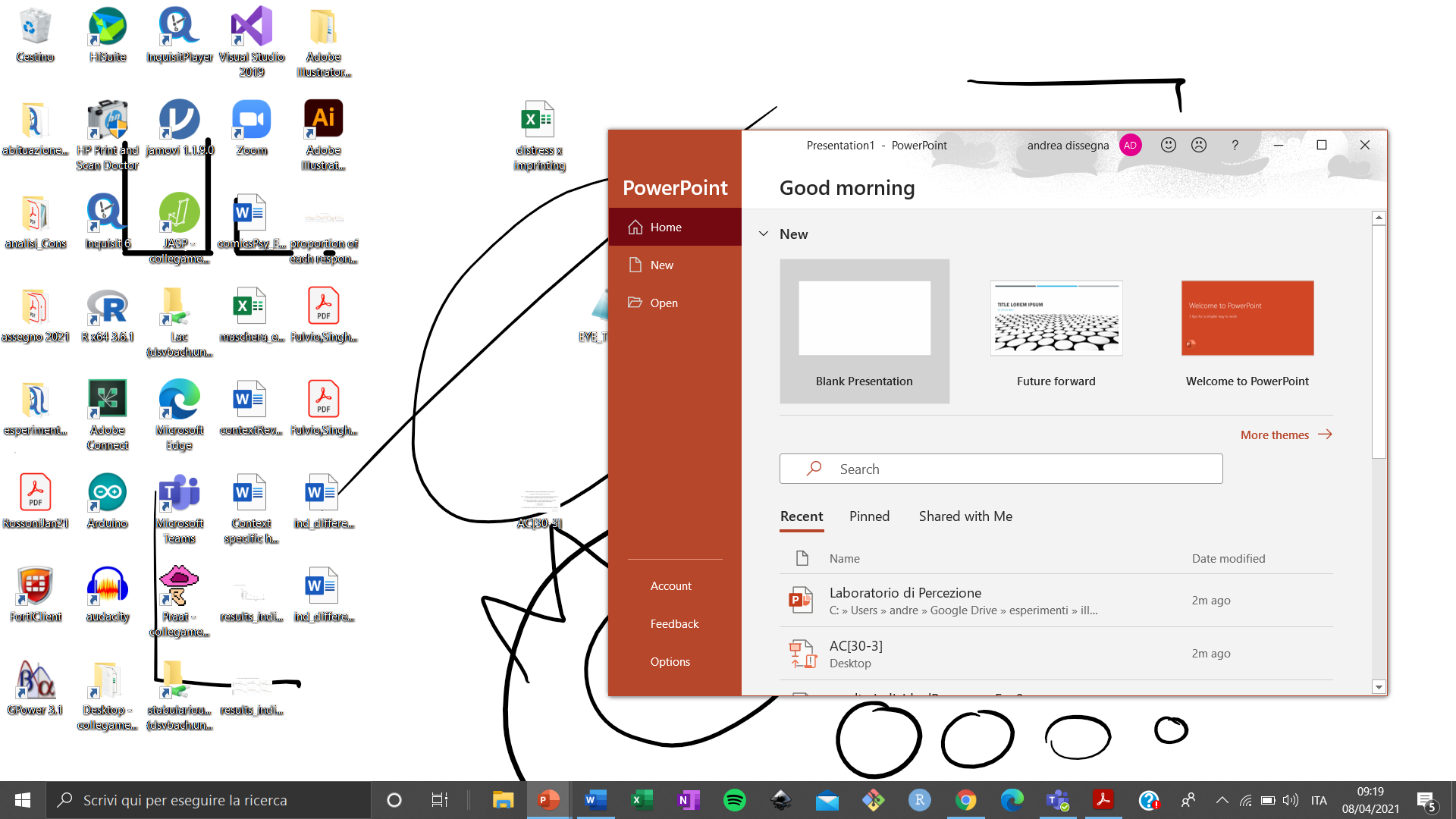 Set up impostazioniPowerPoint
4)
Abilitate il contenuto
3)
Attivate la modalità presentazione
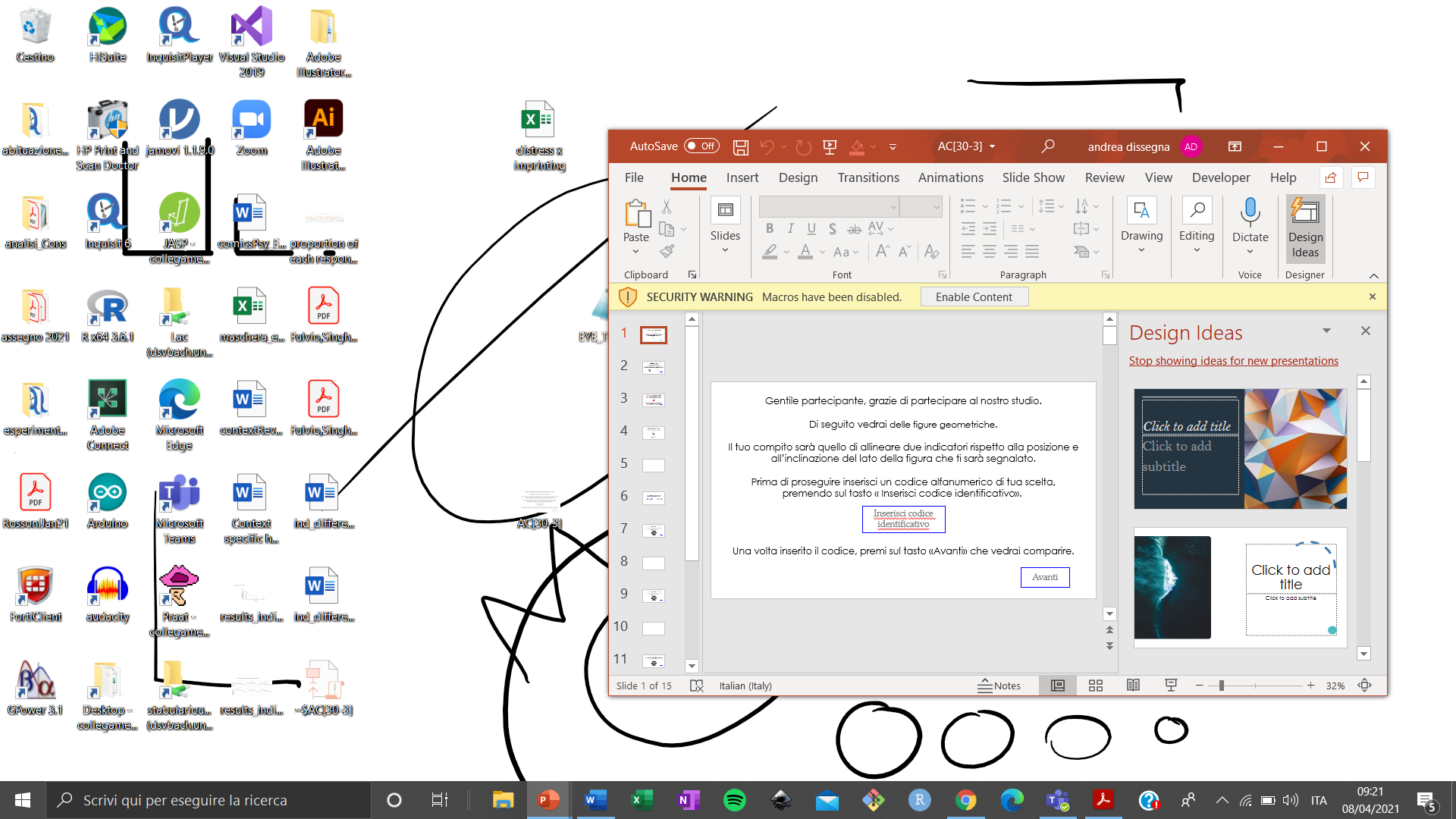 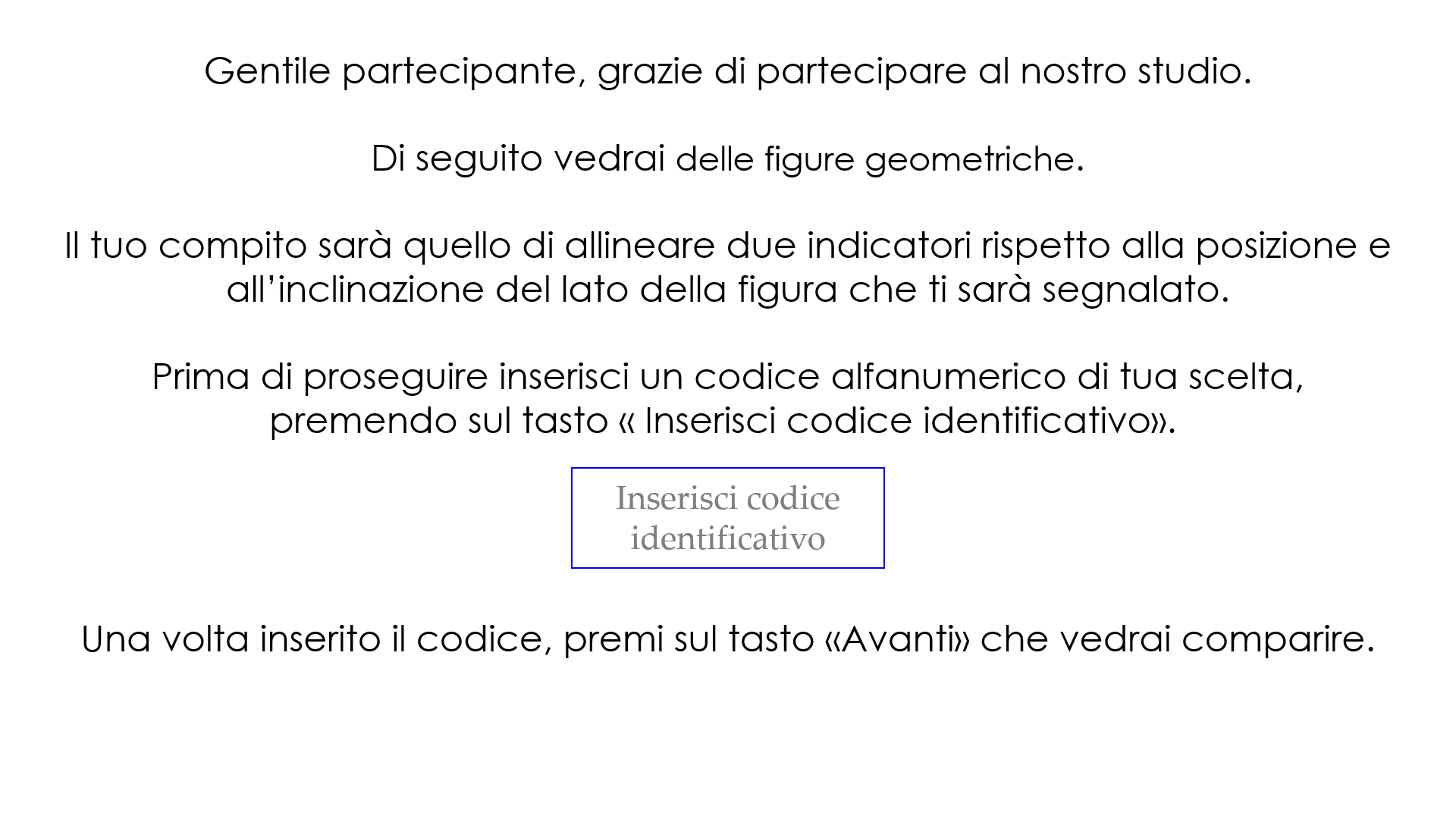